Brain 
battle
I раунд
I раунд
1 вопрос
Мультфильм, мультипликационный фильм и мультик это всё одно и тоже! 
правда                     ложь
I раунд
2 вопрос
Мультик “Ну, погоди!” 
снят американцем Уолтом Диснеем.

правда                     ложь
I раунд
3 вопрос
Титры это надписи в мультфильмах.

правда                     ложь
I раунд
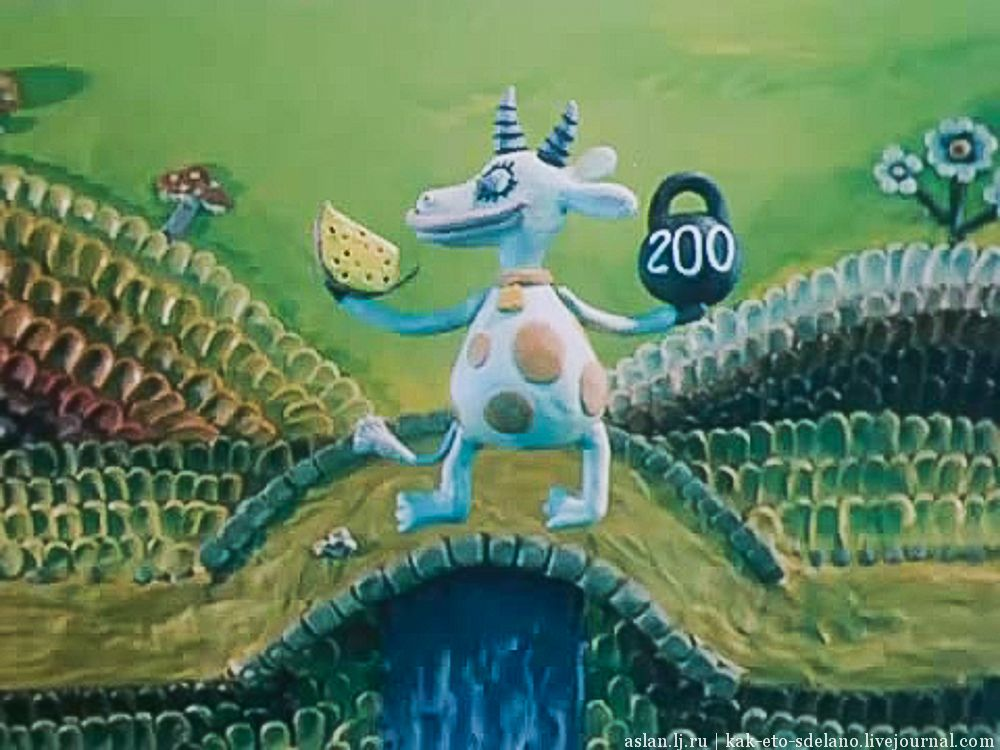 4 вопрос



Это пластилиновый мультфильм.
правда                          ложь
I раунд
5 вопрос
Поганка это птица.

правда                     ложь
ОТВЕТЫ
I раунд
1 вопрос
Мультфильм, мультипликационный фильм и мультик это всё одно и тоже! 
правда                     ложь
I раунд
1 вопрос
Мультфильм, мультипликационный фильм и мультик это всё одно и тоже! 
правда
I раунд
2 вопрос
Мультик “Ну, погоди!” 
снят американцем Уолтом Диснеем.

правда                     ложь
I раунд
2 вопрос
Мультик “Ну, погоди!” 
снят американцем Уолтом Диснеем.
                         ложь
«Ну, погоди́!» — культовый советский и российский мультсериал. 
был снят в 1969 году 
режиссёром Геннадием Сокольским
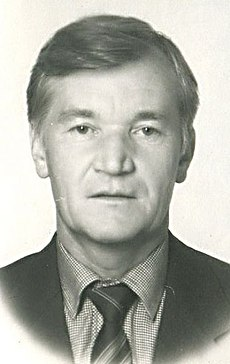 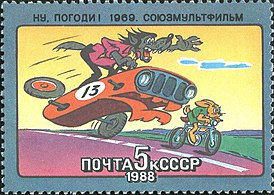 I раунд
3 вопрос
Титры это надписи в мультфильмах и фильмах

правда                     ложь
I раунд
3 вопрос
Титры это надписи в мультфильмах и фильмах

правда
вступительные титры (заглавные)
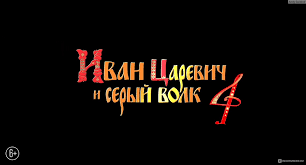 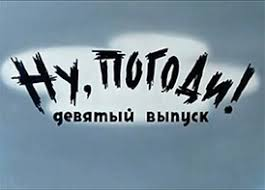 заключительные титры
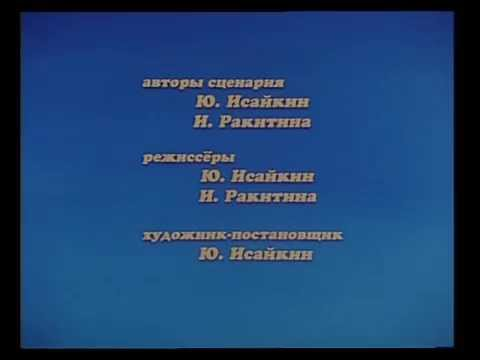 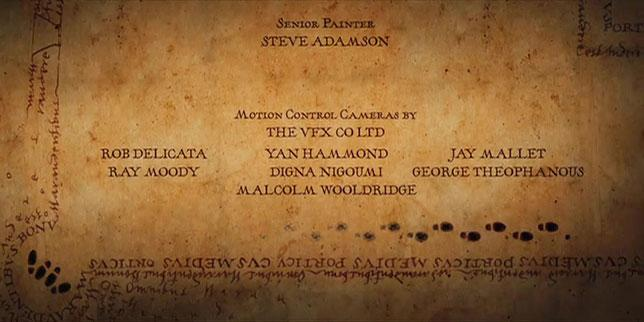 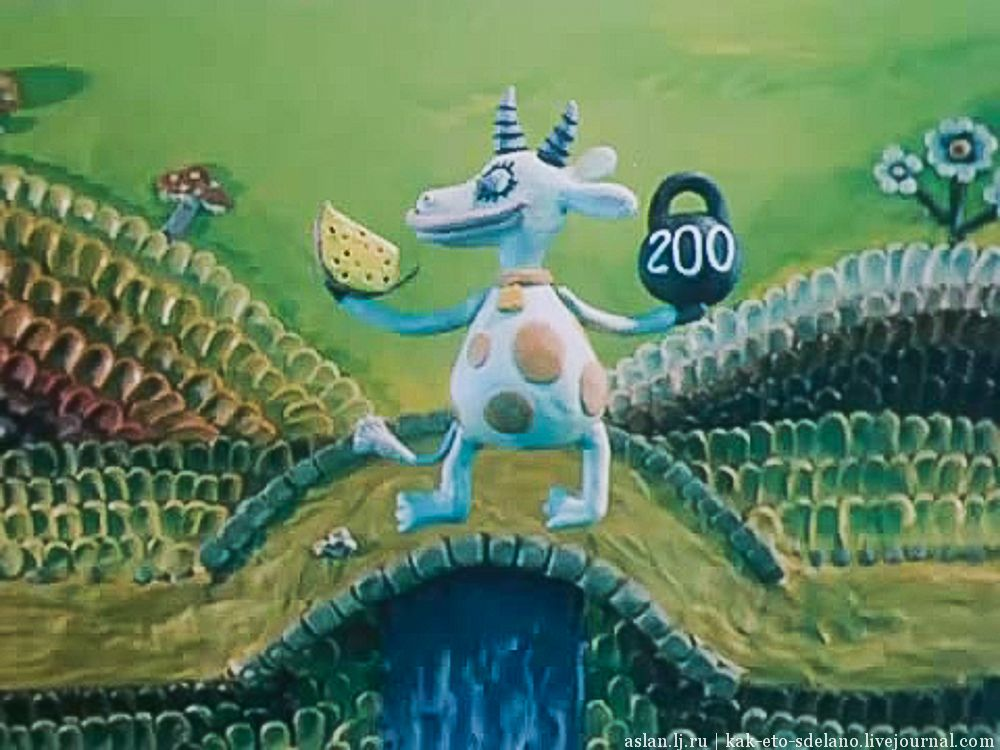 I раунд
4 вопрос



Это пластилиновый мультик.
правда                          ложь
По способу создания
Пластилиновый
Рисованный
Кукольный
Компьютерный
Песочный
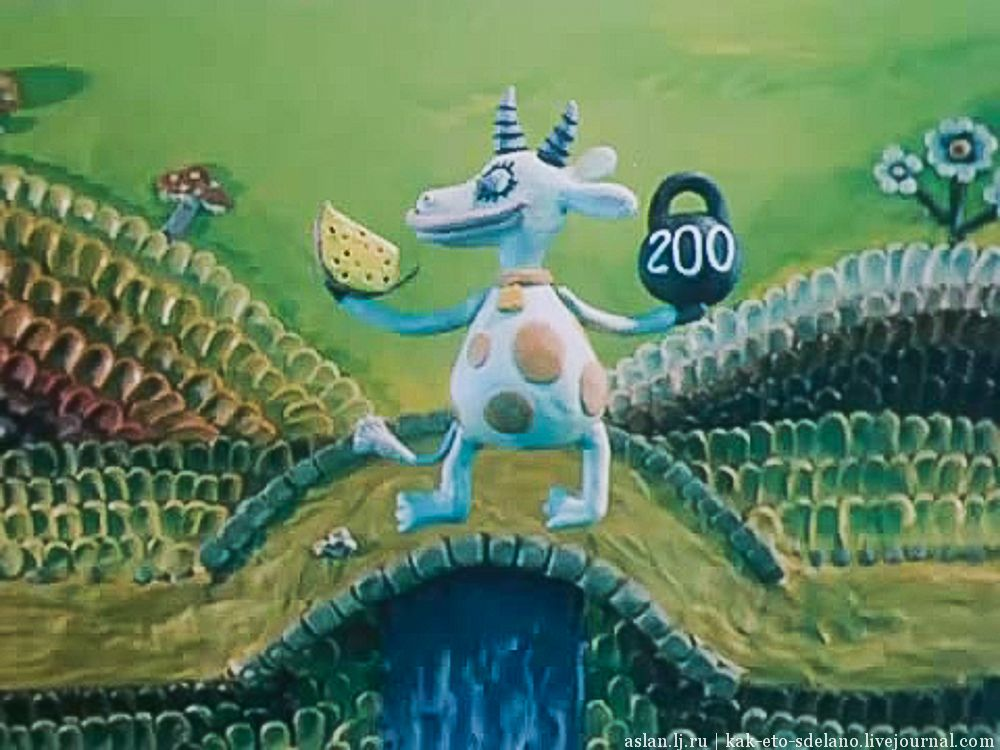 I раунд
4 вопрос



Это пластилиновый мультик.
правда
I раунд
5 вопрос
Поганка это птица.

правда                     ложь
I раунд
5 вопрос
Поганка это птица.

правда
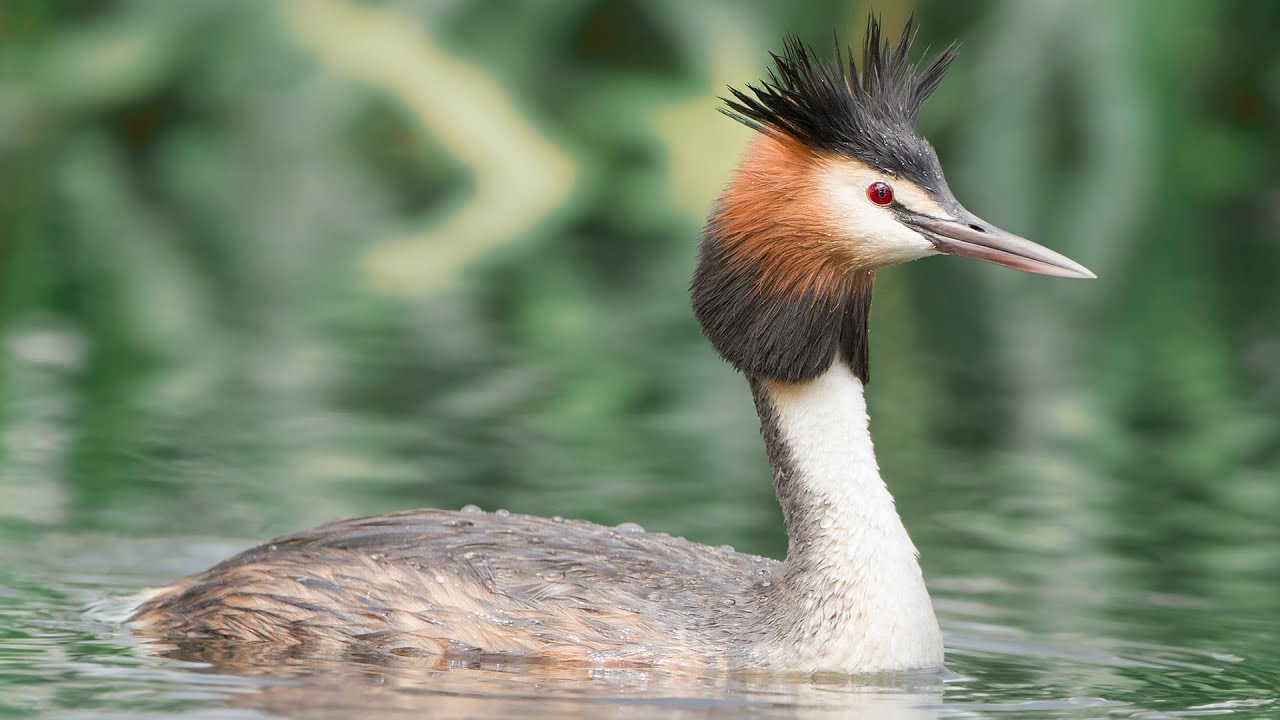 I раунд
5 вопрос
Поганка это птица.

правда
II раунд
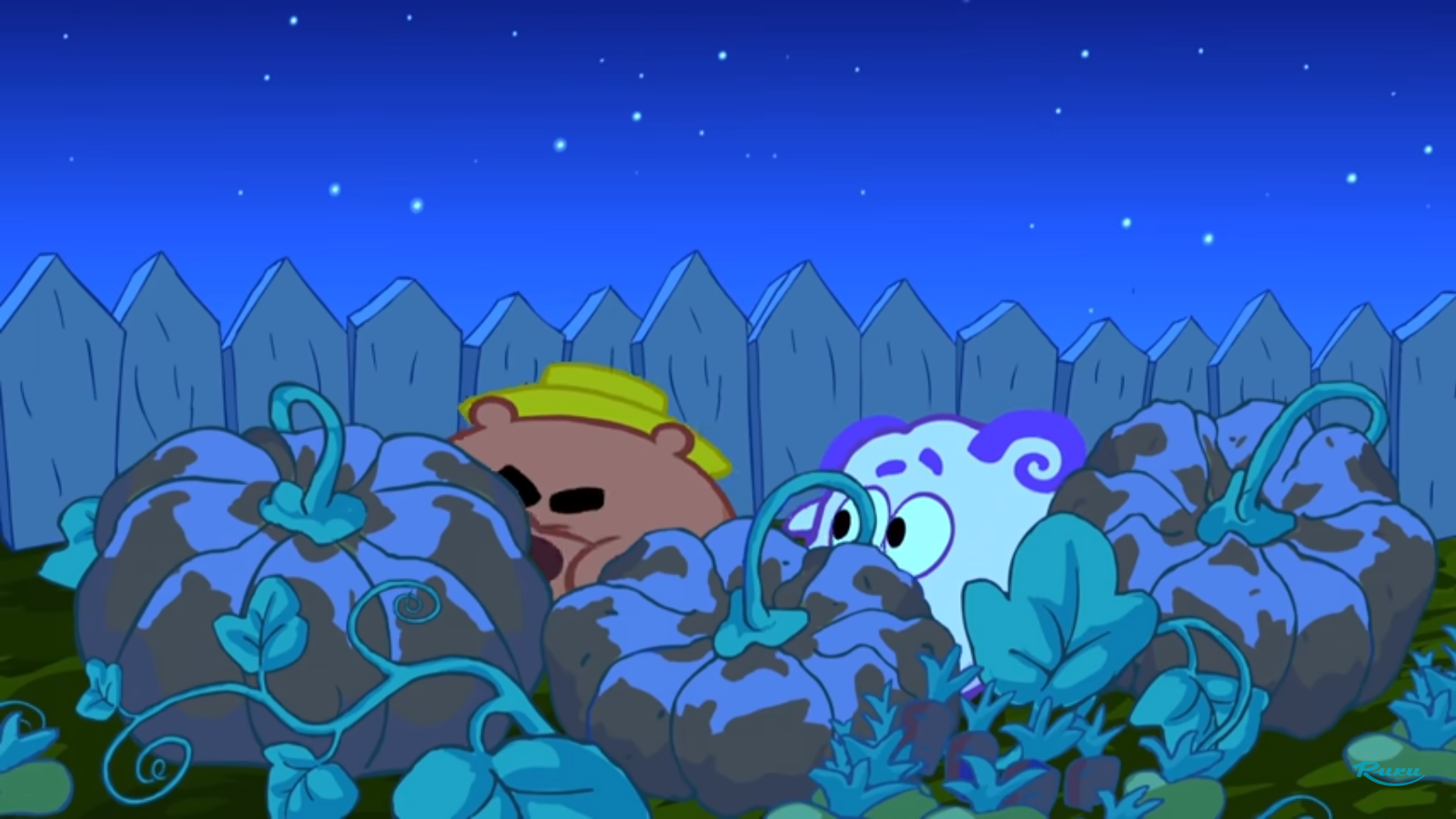 1 вопрос.
Назови героев на картинке?
II раунд
2 вопрос
Как зовут героя?
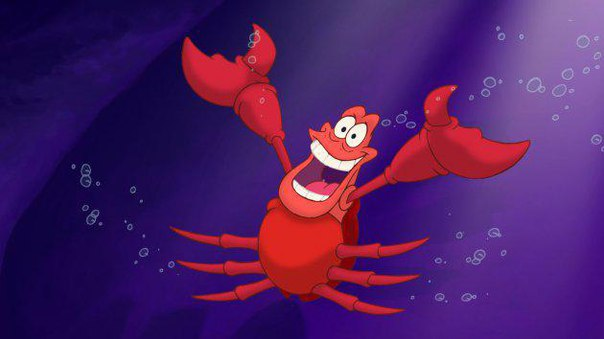 II раунд
3 вопрос        Каким видом боевого искусства занимаются эти герои?
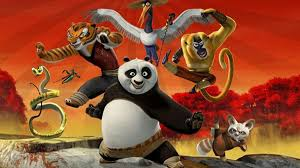 II раунд
4 вопрос
Послушай! Из какого мультфильма герой?
II раунд
5 вопрос
 Послушай и назови мультфильм!
II раунд
6 вопрос
 Посмотри! Из какого это мультика герои?
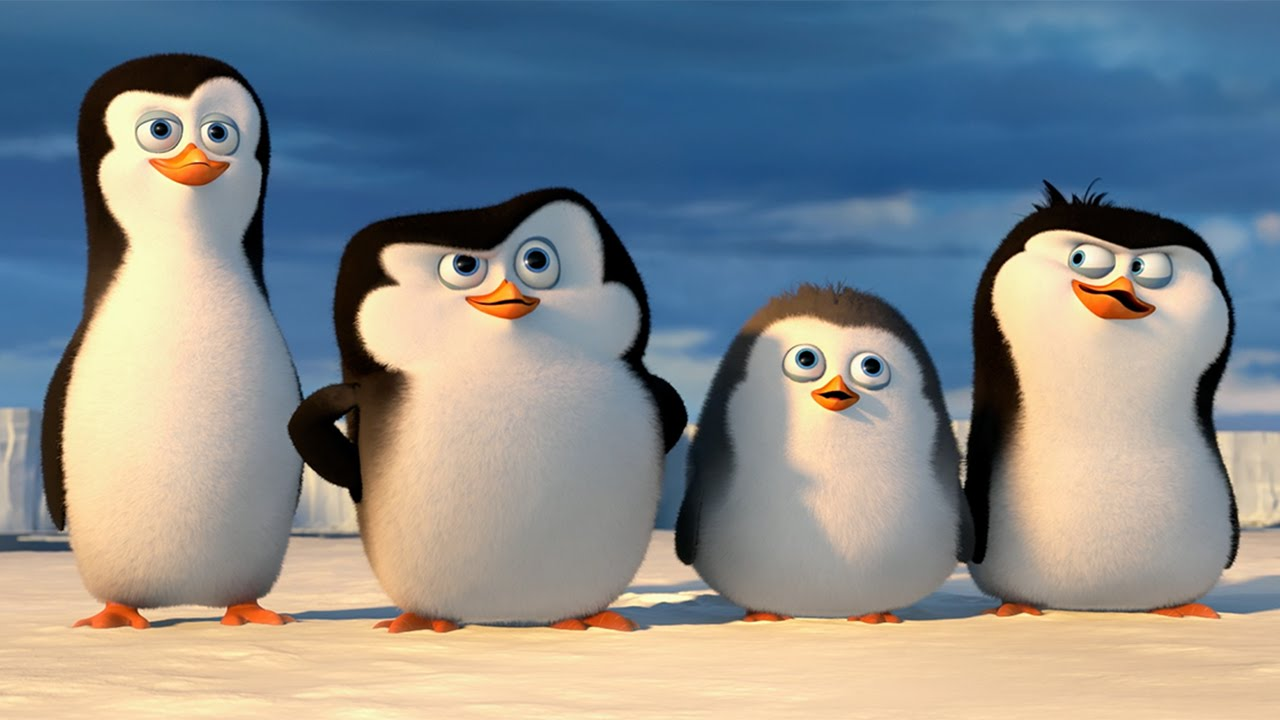 ОТВЕТЫ
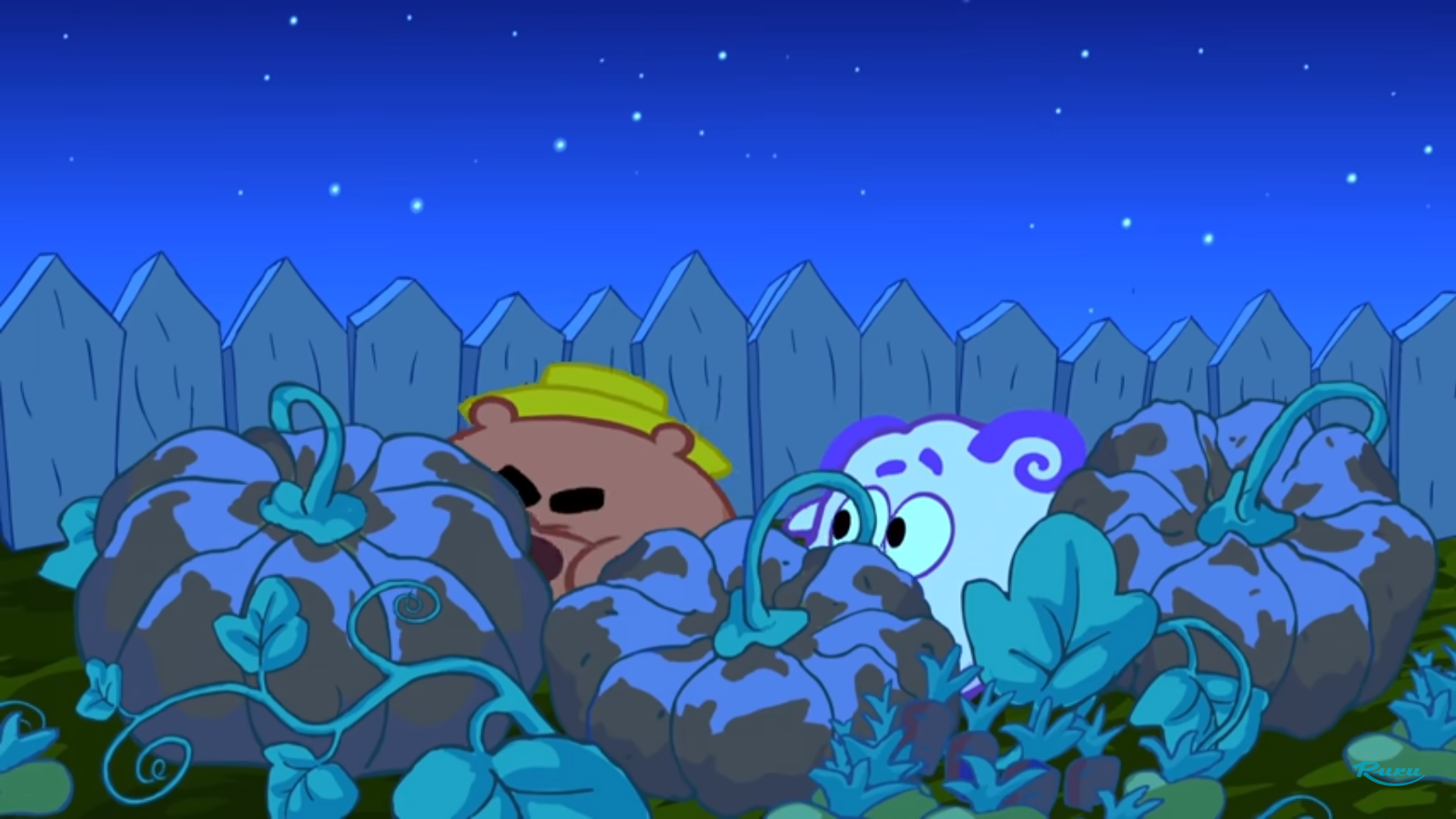 1 вопрос.
Назови героев на картинке?
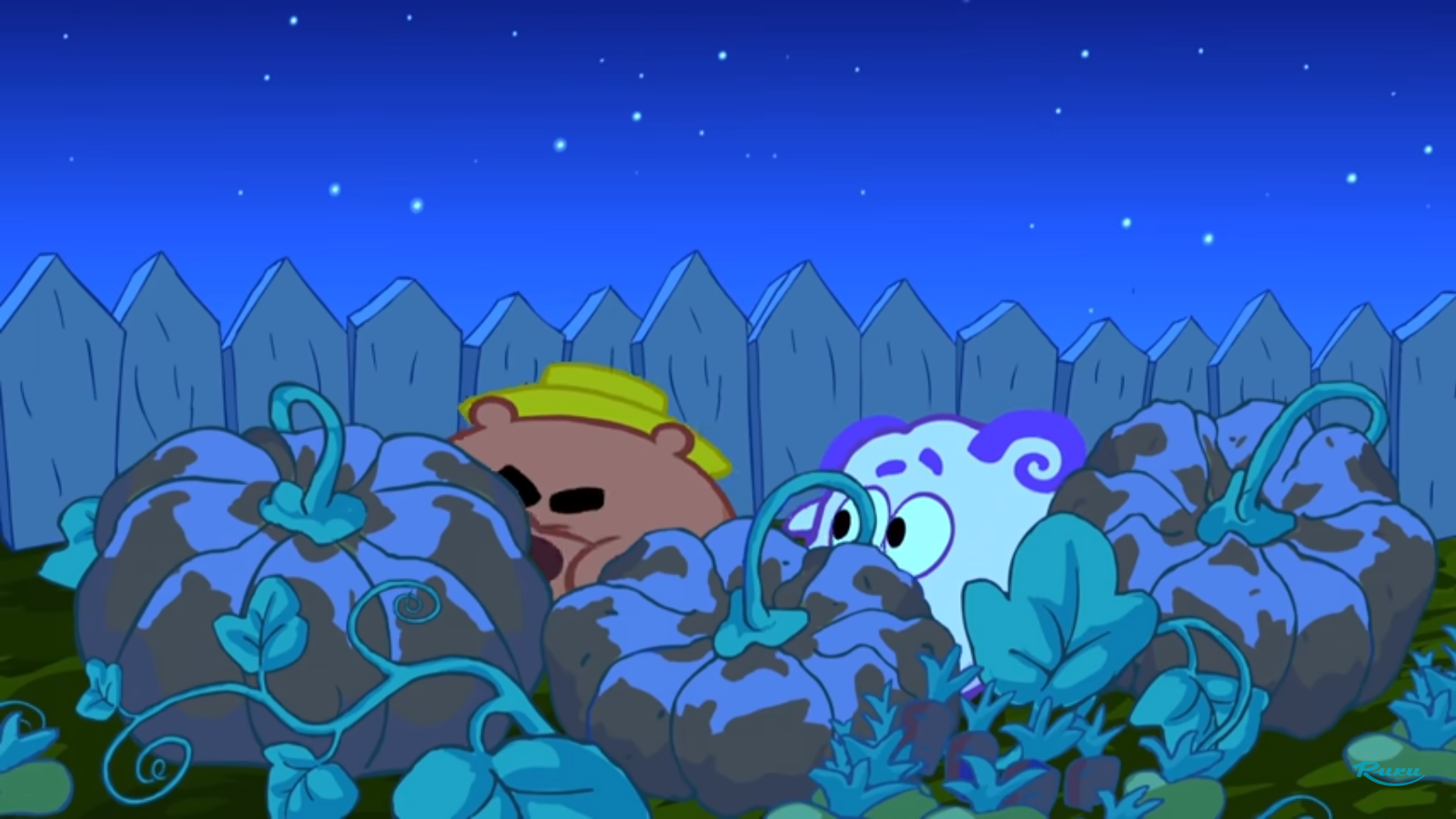 1 вопрос.
Копатыч     и       Бараш
II раунд
2 вопрос
Как зовут героя?
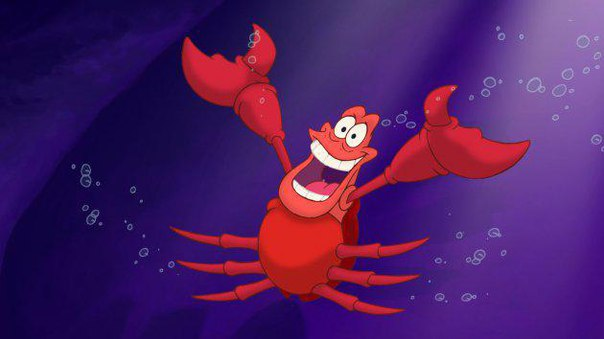 II раунд
2 вопрос
Как зовут героя?

Краб Себастьян
   (Ариель)
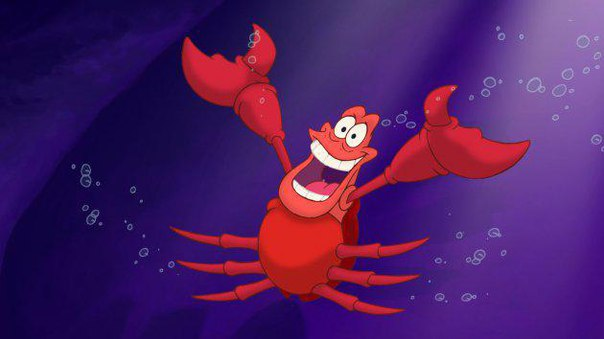 II раунд
3 вопрос        Каким видом боевого искусства занимаются эти герои?
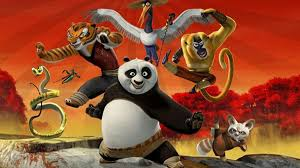 II раунд
3 вопрос        Каким видом боевого искусства занимаются эти герои?
Кунг-фу (Ушу)
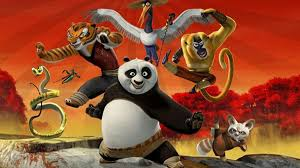 II раунд
4 вопрос
Послушай! Из какого мультфильма герой?
II раунд
4 вопрос
Послушай! Из какого мультфильма герой?
   Гай Юлий Цезарь
“Три Богатыря”
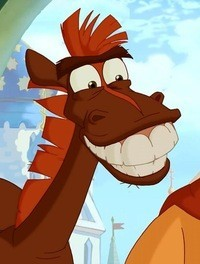 II раунд
5 вопрос
 Послушай и назови мультфильм!
II раунд
5 вопрос
 Послушай и назови мультфильм!
“Паровозик 
из Ромашково”
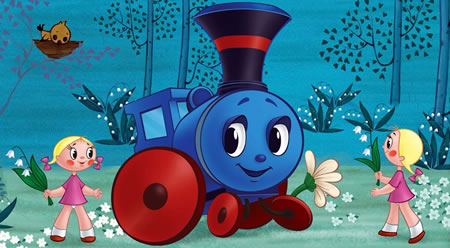 II раунд
6 вопрос
 Из какого мультика эти герои?
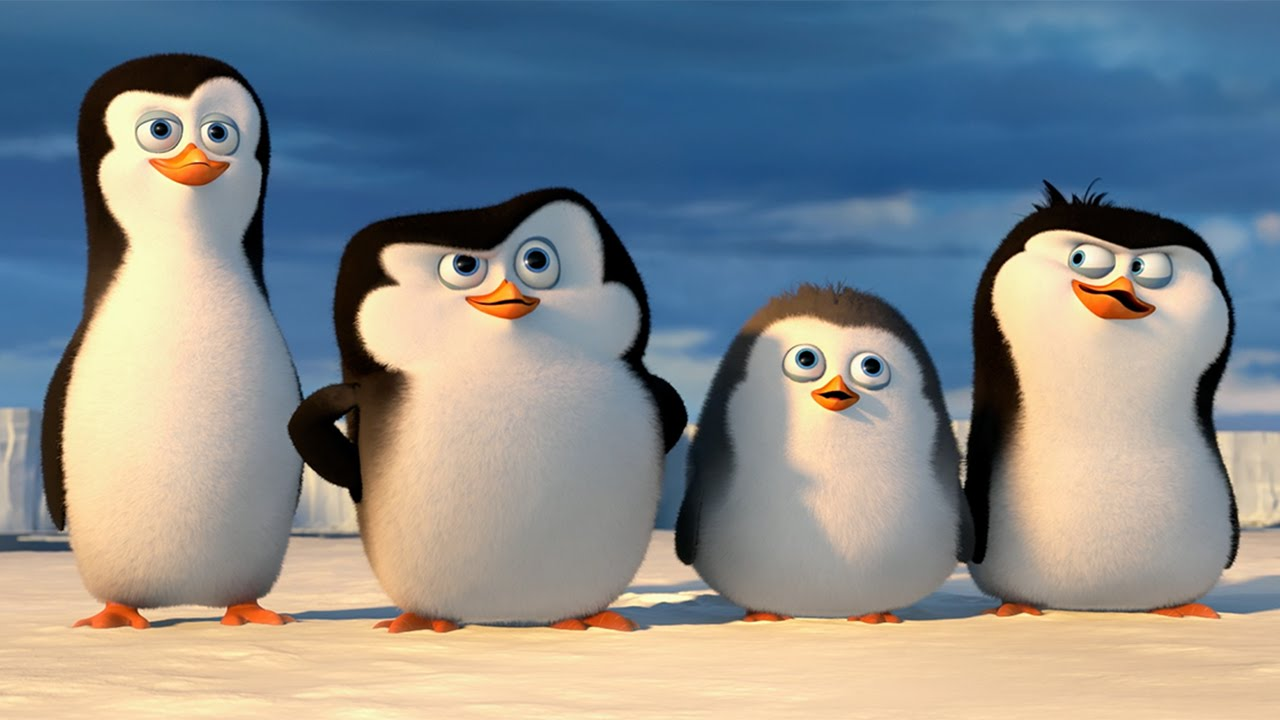 II раунд
6 вопрос
 “Пингвины
Мадагоскара”
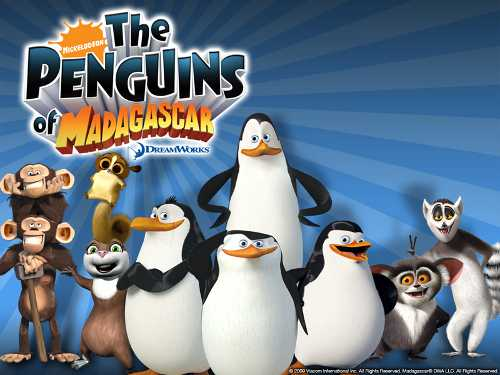 III раунд
Выбери ответ
III раунд
1 вопрос
Название мультика:
а) Белка и Стрелка
б) Барбоскины
в) Мир псов
г) Пилоты
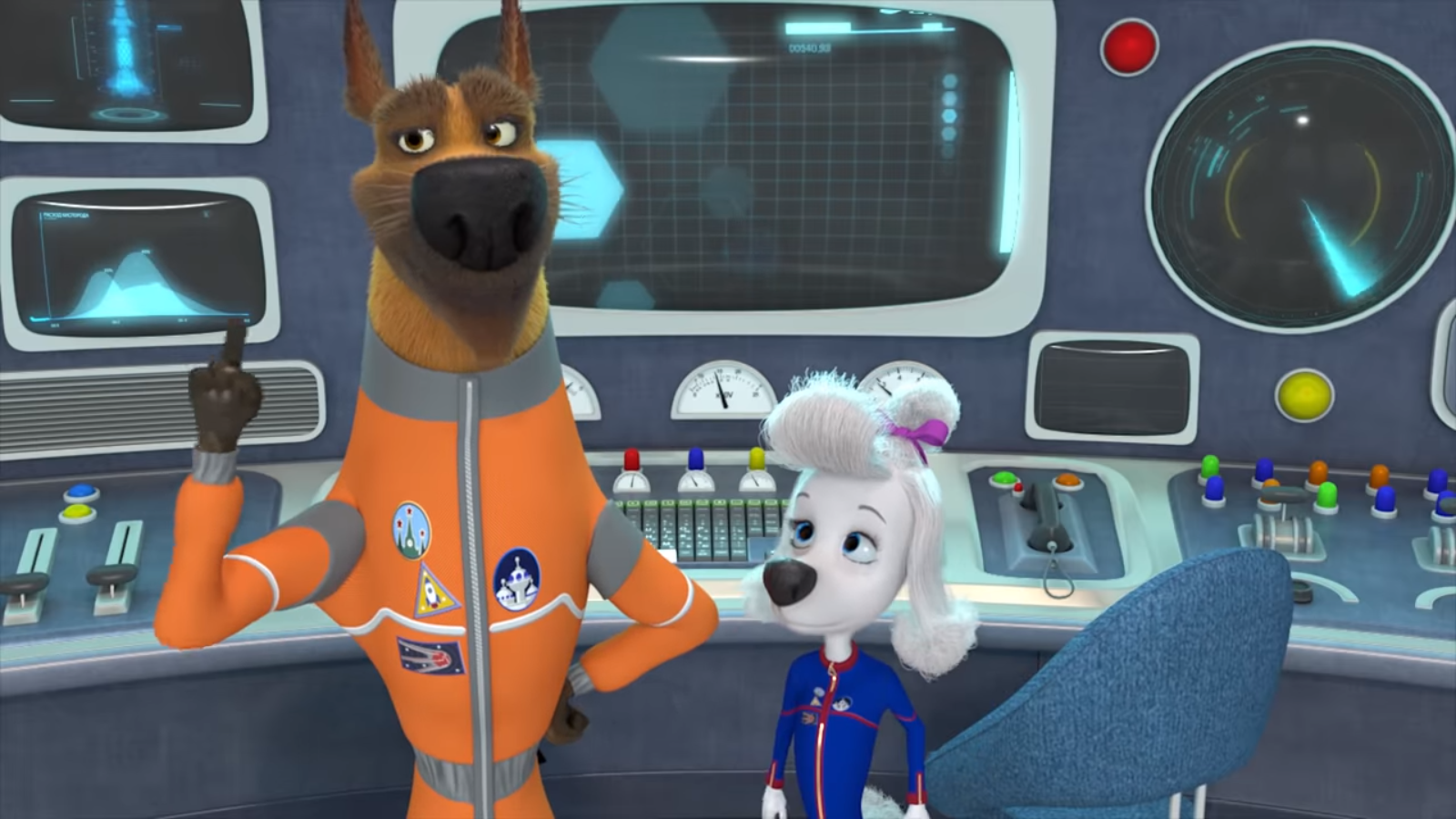 III раунд
2 вопрос
Сколько кадров в секунду показывает при просмотре мультика или фильма?
а) 8            б) 24
в) 36          г) 50
III раунд
3 вопрос
Как зовут сводную сестру у Софии Прекрасной?
а) Эрика            б) Елена
в) Эмбер         г) Эмилия
III раунд
4 вопрос
Как зовут врага Вспыша?
а) Тачка            б) Огурчик
в) Джон         г) Крушила
III раунд
5 вопрос   Как называется мультфильм?
а) Ралли     
б) Головоломка
в) Мозгаломка         
г) Радость
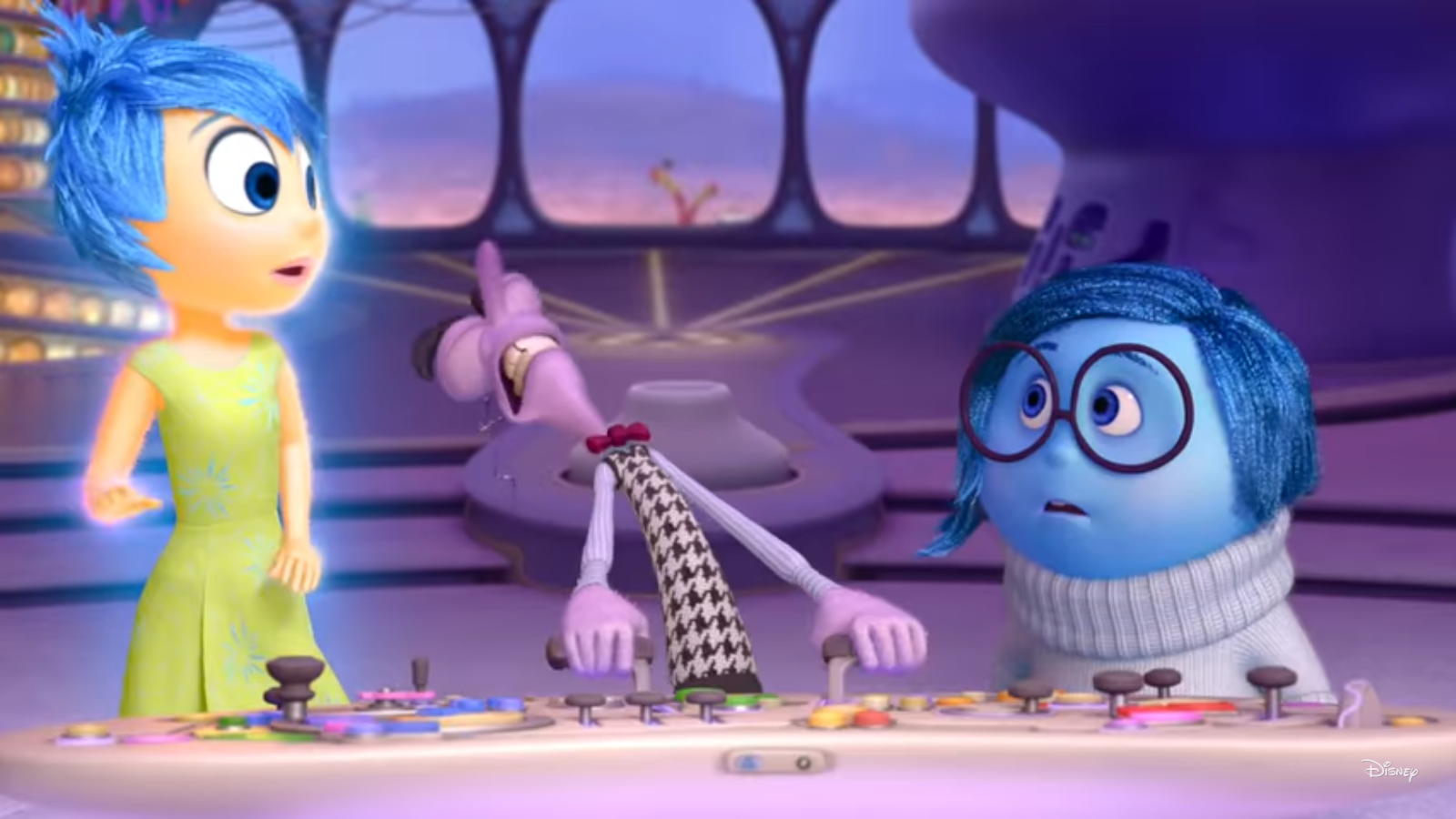 ОТВЕТЫ
III раунд
1 вопрос
Название мультика:
а) Белка и Стрелка
б) Барбоскины
в) Мир псов
г) Пилоты
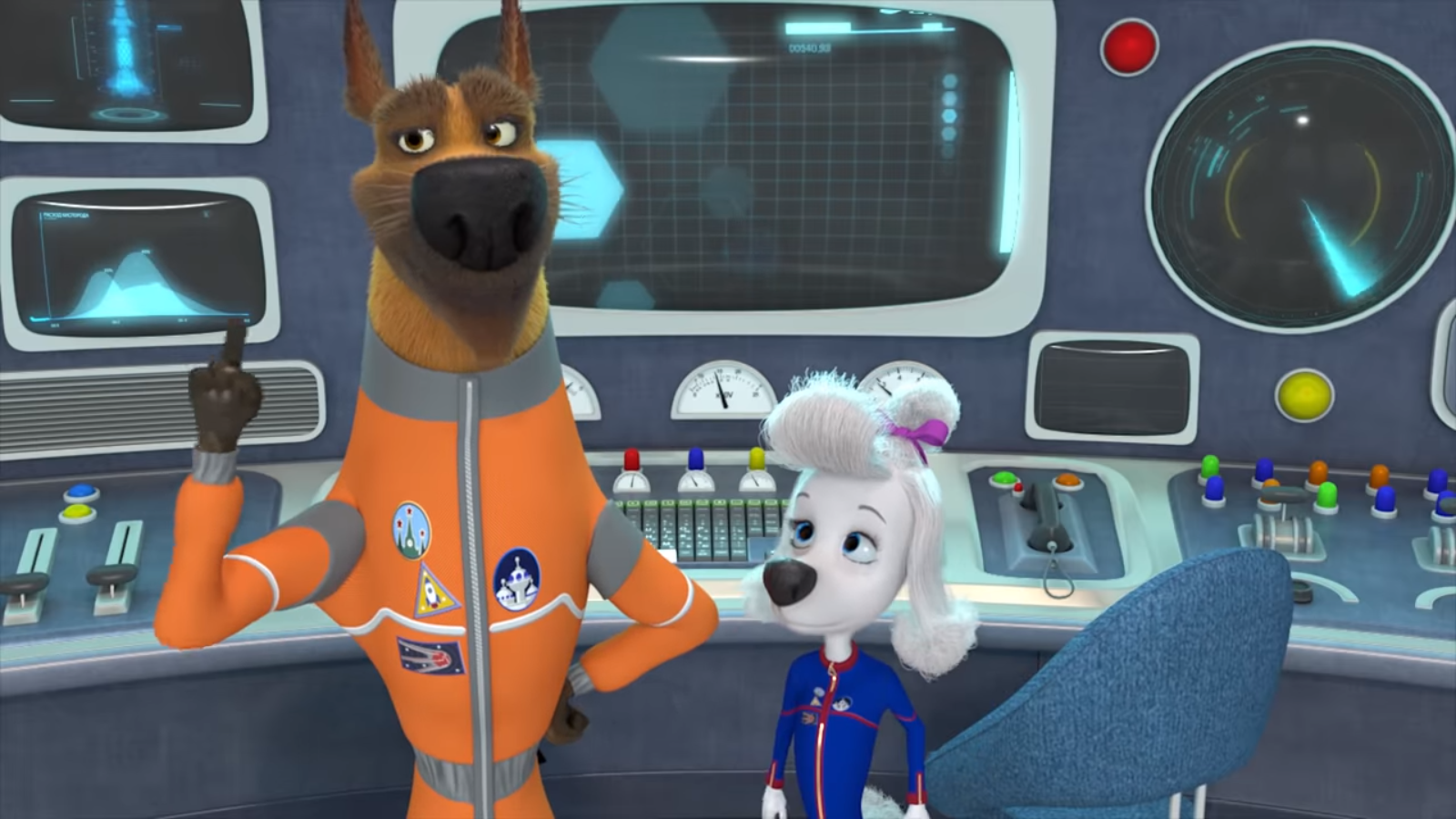 III раунд
1 вопрос
Название мультика:
а) Белка и Стрелка
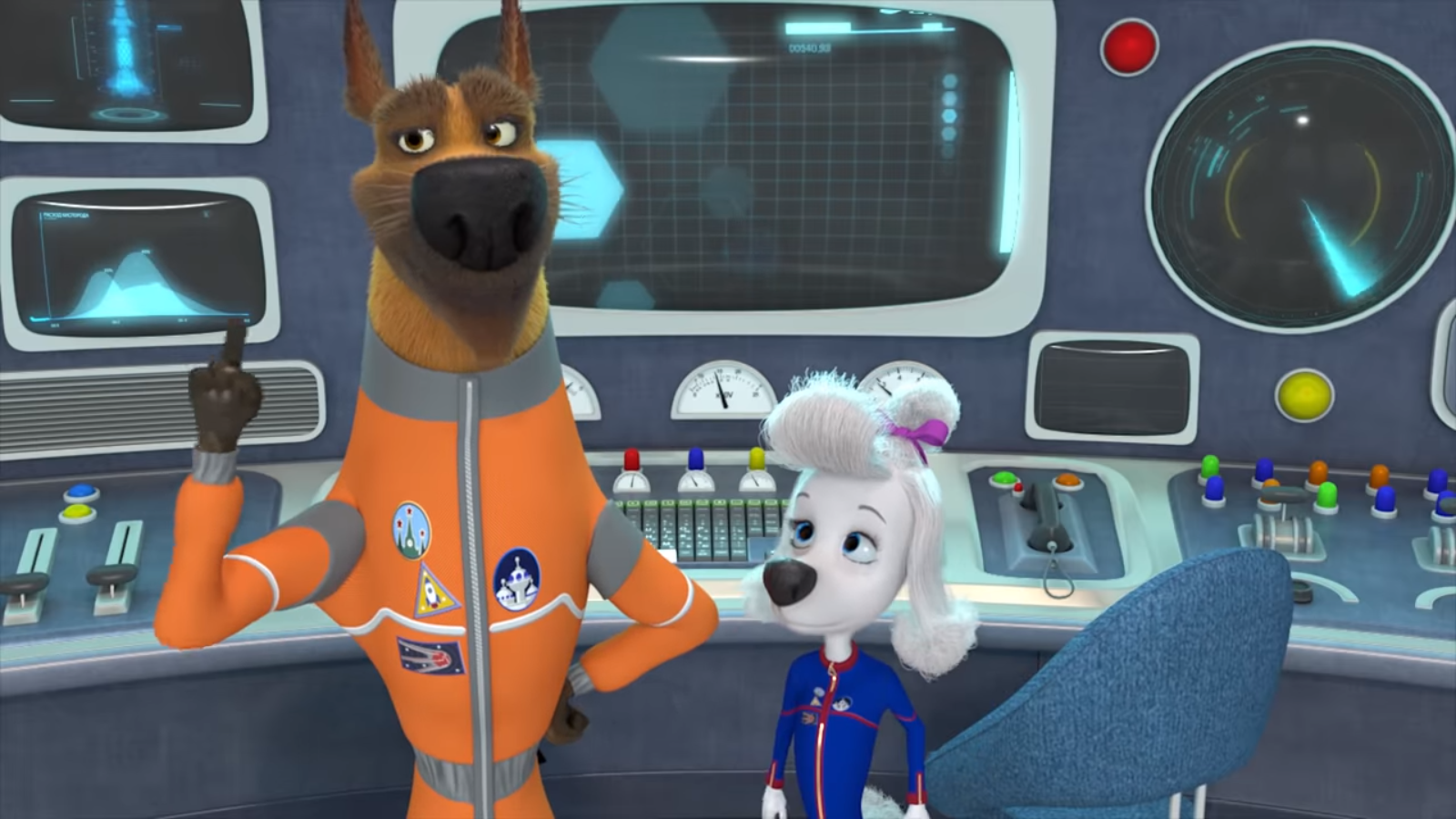 III раунд
2 вопрос
Сколько кадров в секунду показывает при просмотре мультика или фильма?
а) 8            б) 24
в) 36          г) 50
III раунд
2 вопрос
Сколько кадров в секунду показывает при просмотре мультика или фильма?
 б) 24
III раунд
3 вопрос
Как зовут сводную сестру у Софии Прекрасной?
а) Эрика            б) Елена
в) Эмбер         г) Эмилия
III раунд
3 вопрос
Как зовут сводную сестру у Софии Прекрасной?
в) Эмбер
III раунд
4 вопрос
Как зовут врага Вспыша?
а) Тачка            б) Огурчик
в) Джон         г) Крушила
III раунд
4 вопрос
Как зовут врага Вспыша?
г) Крушила
III раунд
5 вопрос   Как называется мультфильм?
а) Ралли     
б) Головоломка
в) Мозгаломка         
г) Радость
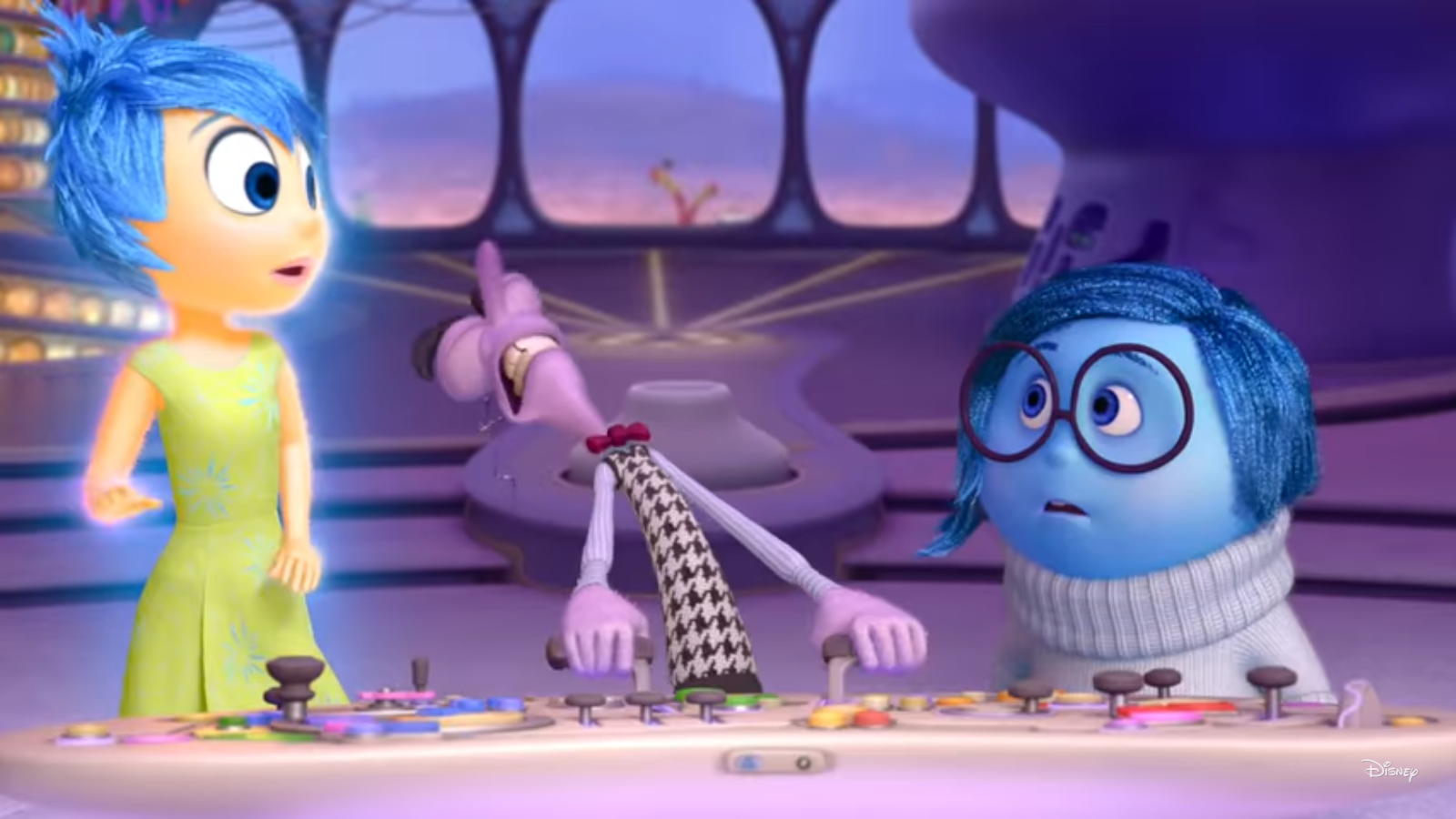 III раунд
5 вопрос   Как называется мультфильм?
    
б) Головоломка
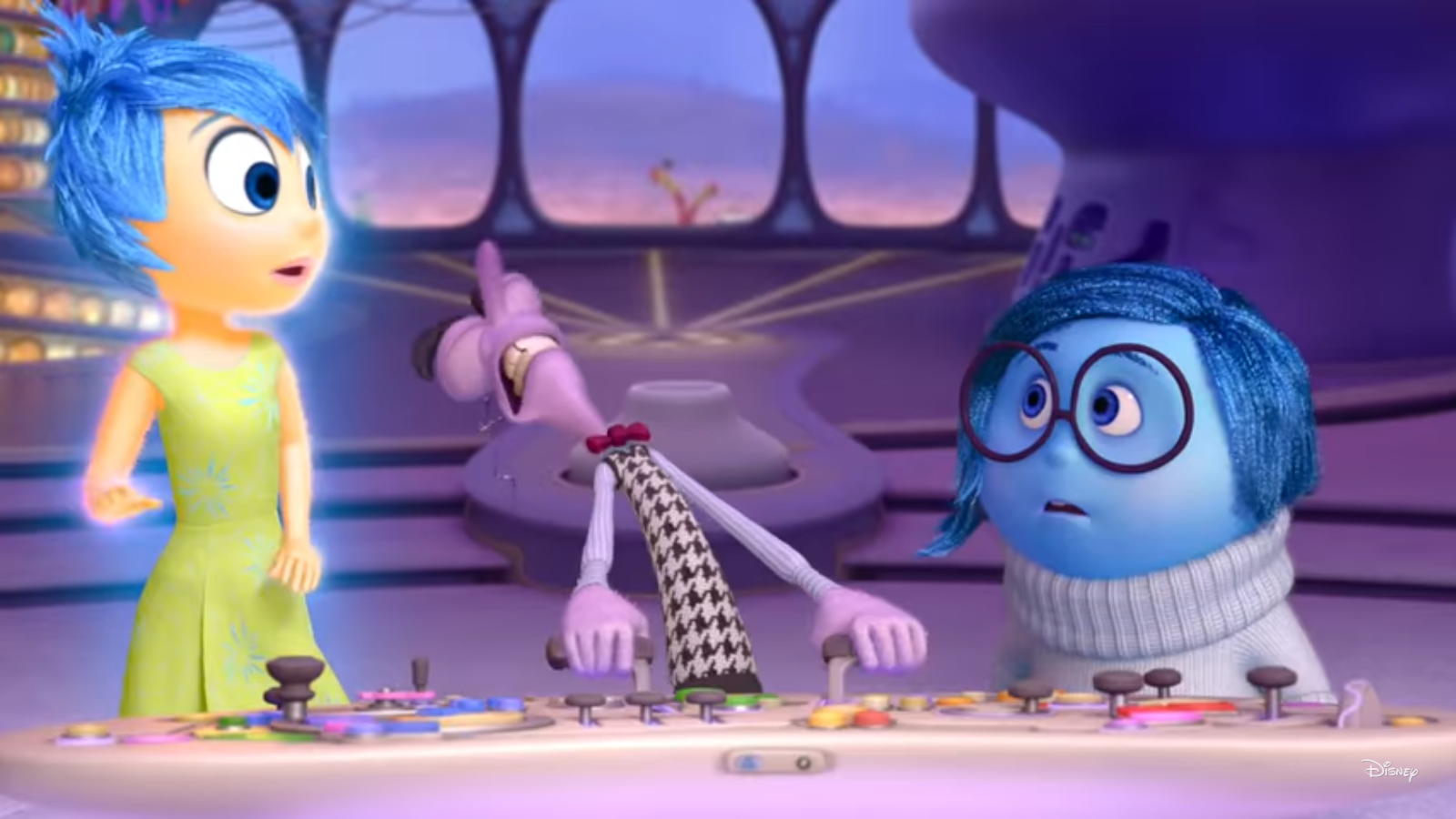 IV раунд
Напиши ответ
IV раунд
1 вопрос
Кем был Джет?
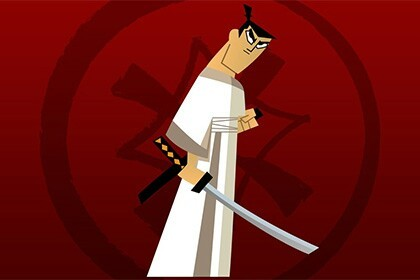 IV раунд
2 вопрос
Какую породу собаки хотели сделать из Шарика в мультике “Простоквашино”?
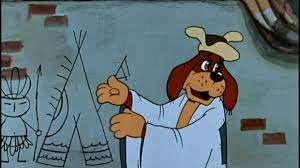 IV раунд
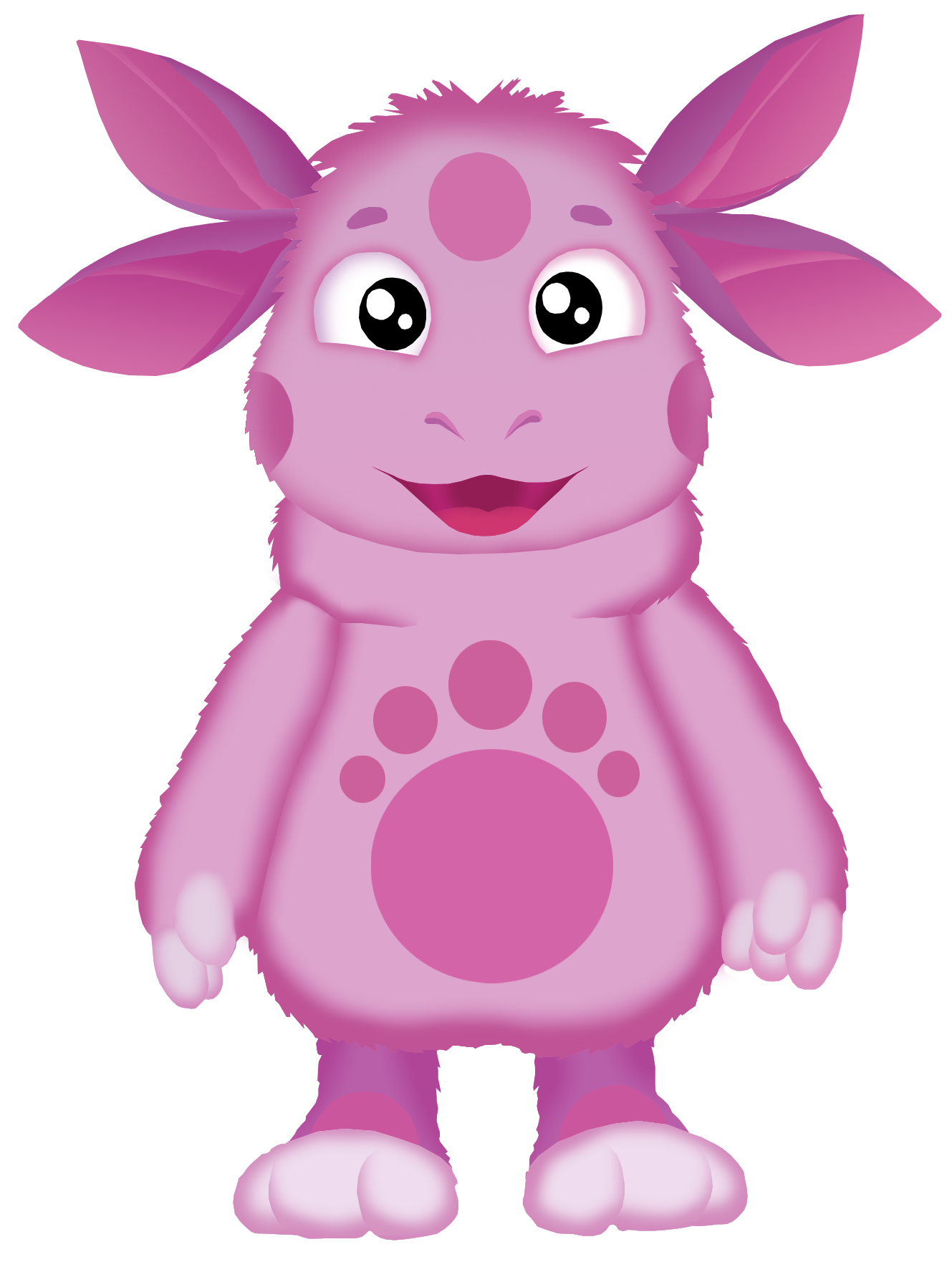 3 вопрос
Чьи это уши?
IV раунд
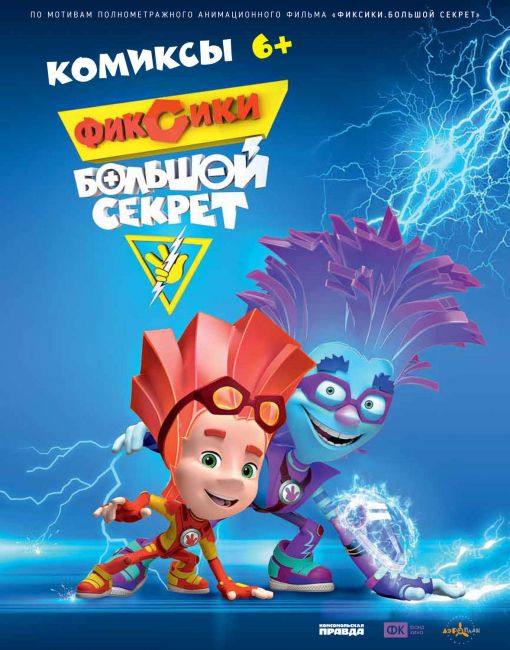 4 вопрос
Какой бизнес хотел организовать Гений Евгеньевич в “Фиксики. Большой секрет”?
IV раунд
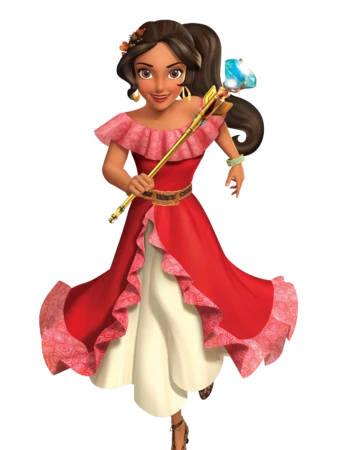 5 вопрос
На каком животном летает Елена, принцесса Авалора?
IV раунд
6 вопрос
Кто из 4х подруг “Сказочного патруля” сидит в интернете?
IV раунд
7 вопрос
Напиши Имя героя.
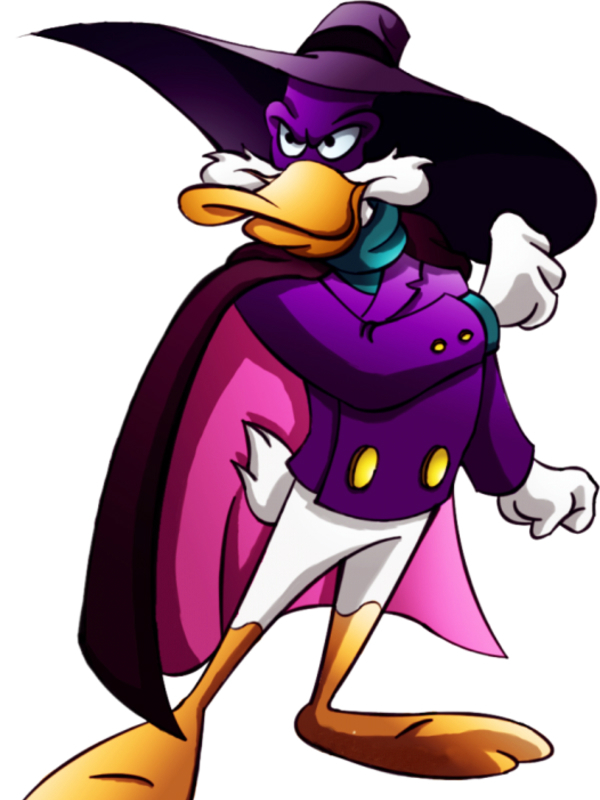 IV раунд
8 вопрос
Что потерял Питер Пен
 в доме у Венди?
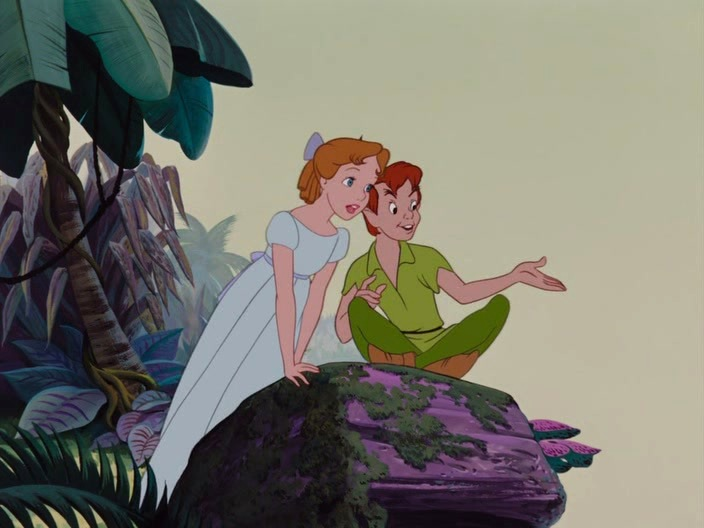 IV раунд
9 вопрос
Назовите породу собаки Маршала из “Щенячьего патруля”
IV раунд
10 вопрос
Какую фразу постоянно повторял Кот Леопольд?
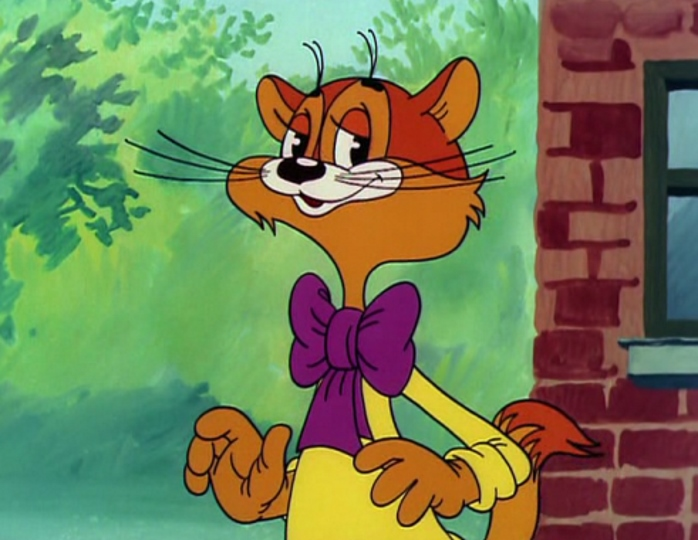 ОТВЕТЫ
IV раунд
1 вопрос
Кем был Джет?
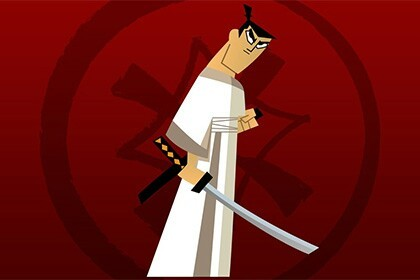 IV раунд
1 вопрос
Кем был Джет?
Самураем
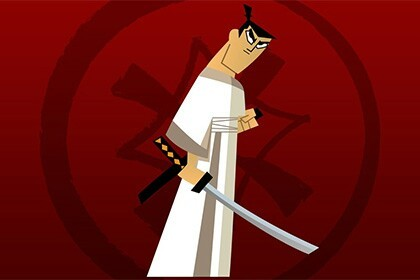 IV раунд
2 вопрос
Какую породу собаки хотели сделать из Шарика в мультике “Простоквашино”?
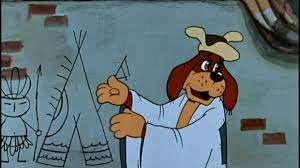 IV раунд
2 вопрос
Какую породу собаки хотели сделать из Шарика в мультике “Простоквашино”?

Пудель
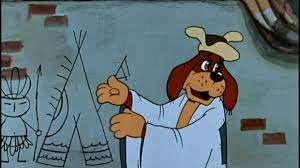 IV раунд
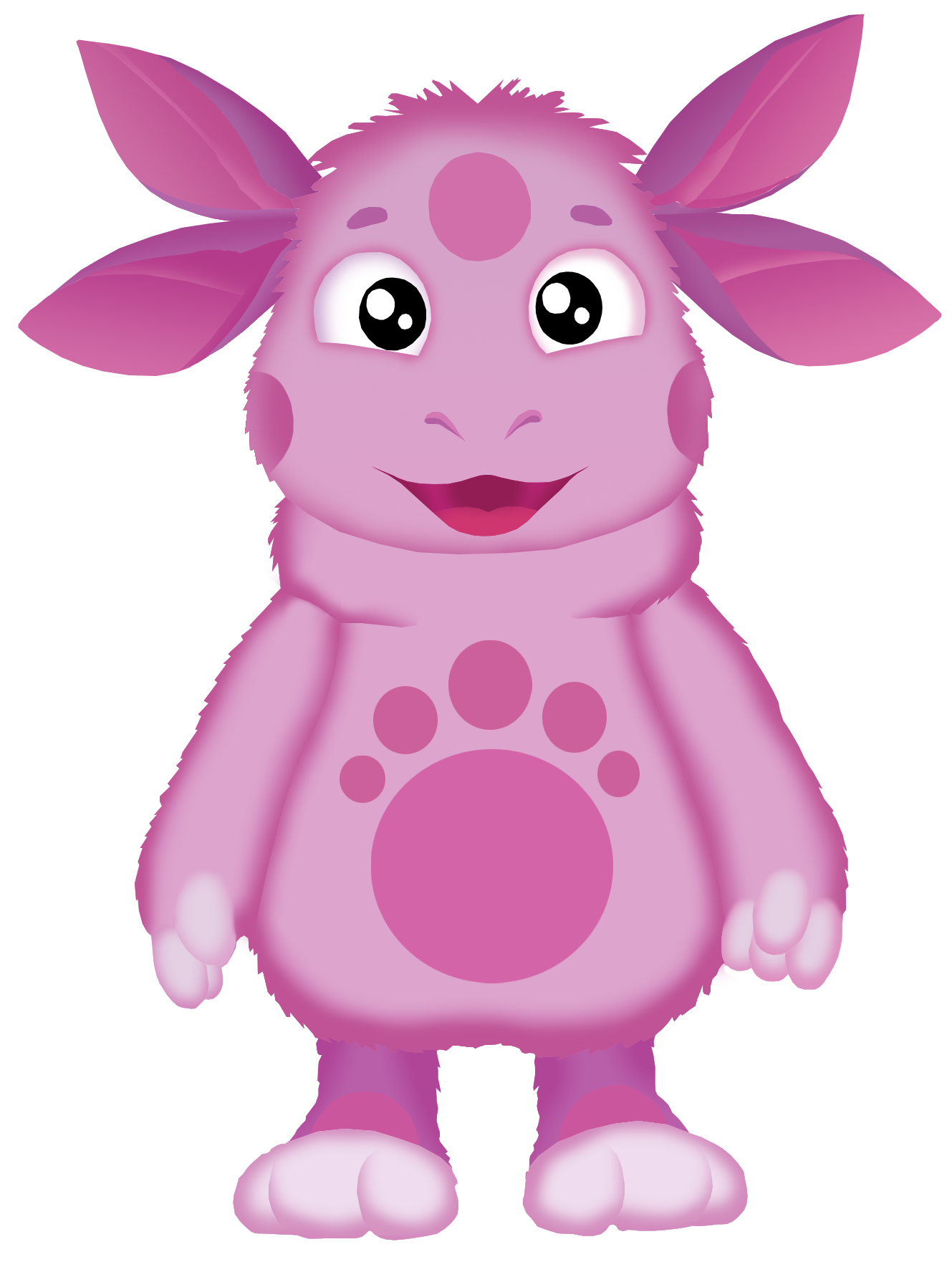 3 вопрос
Чьи это уши?
IV раунд
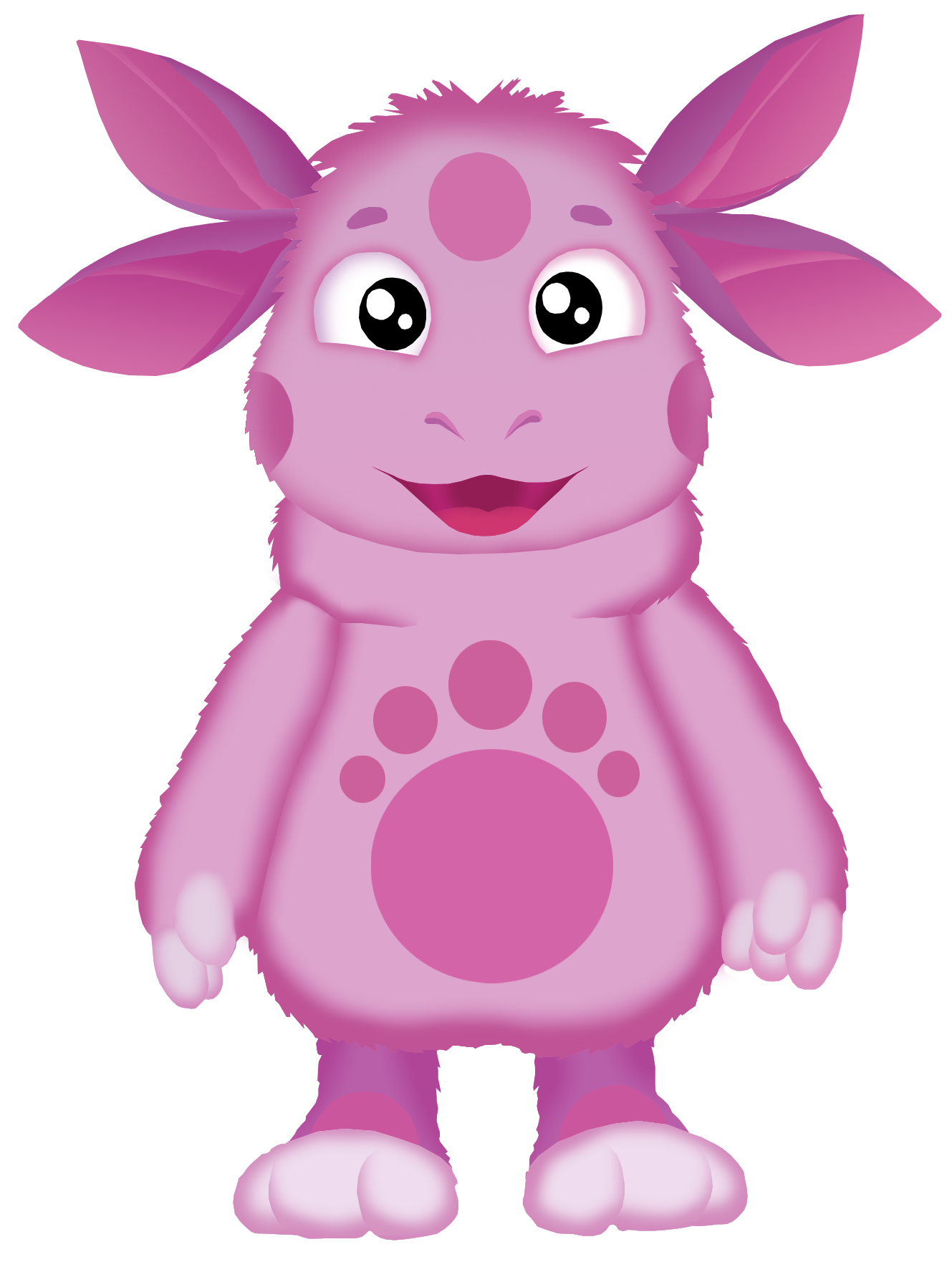 3 вопрос
Чьи это уши?

Лунтик
IV раунд
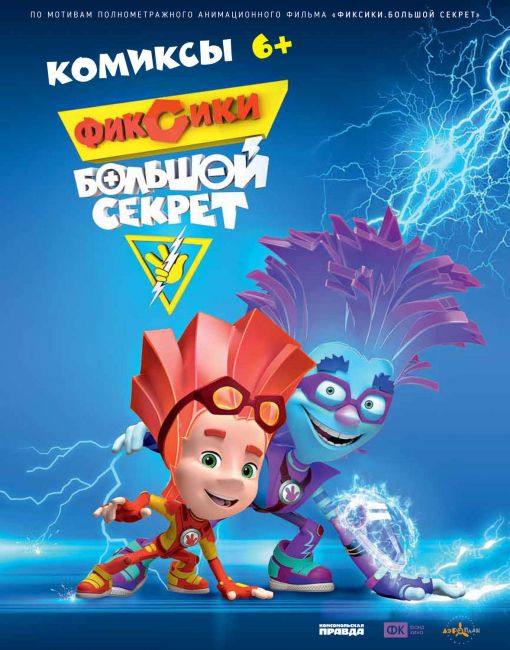 4 вопрос
Какой бизнес хотел организовать Гений Евгеньевич в “Фиксики. Большой секрет”?
IV раунд
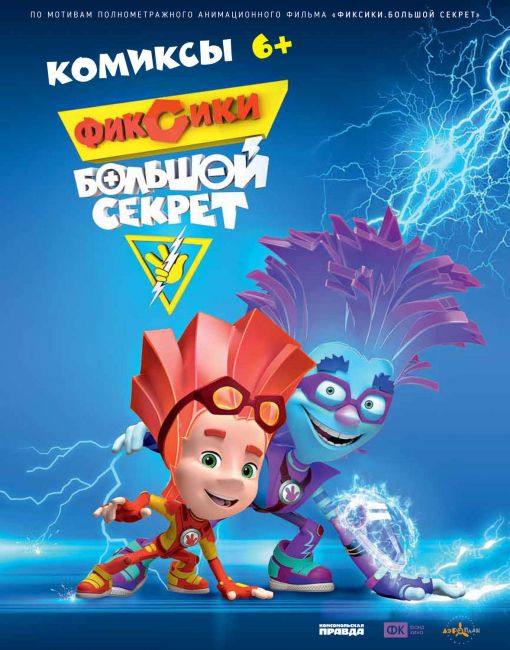 4 вопрос
Какой бизнес хотел организовать Гений Евгеньевич в “Фиксики. Большой секрет”?
Удалённый ремонт
IV раунд
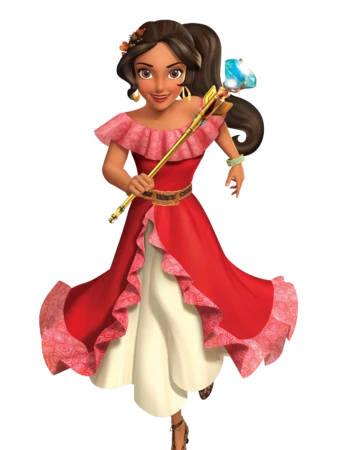 5 вопрос
На каком животном летает Елена, принцесса Авалора?
IV раунд
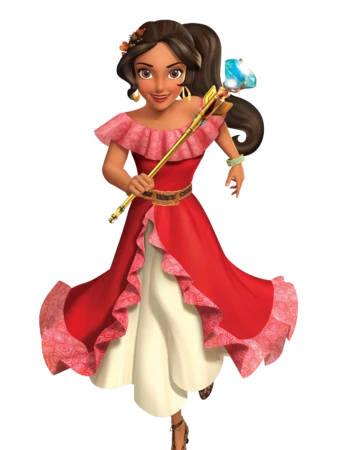 5 вопрос
На каком животном летает Елена, принцесса Авалора?
Ягуар
IV раунд
6 вопрос
Кто из 4х подруг “Сказочного патруля” сидит в интернете?
IV раунд
6 вопрос
Кто из 4х подруг “Сказочного патруля” сидит в интернете?
Маша
IV раунд
7 вопрос
Напиши Имя героя.
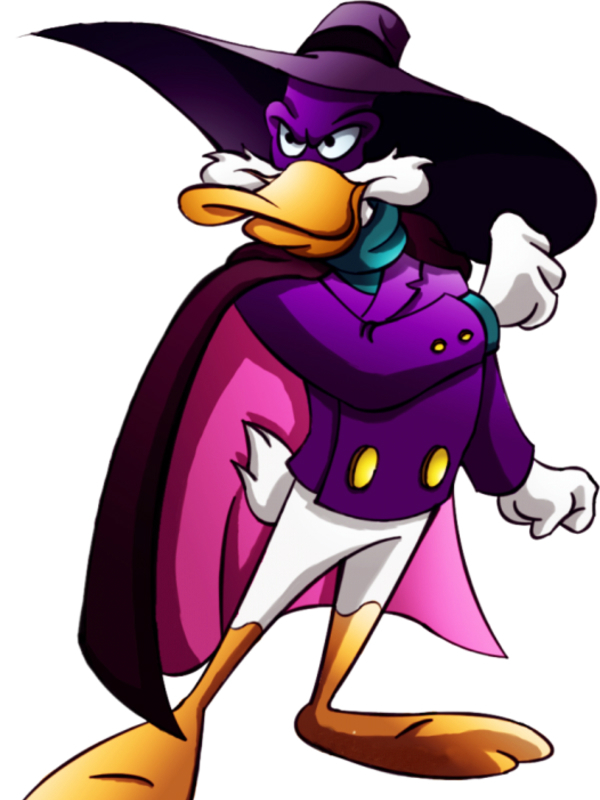 IV раунд
7 вопрос
Напиши Имя героя.

Чёрный плащ
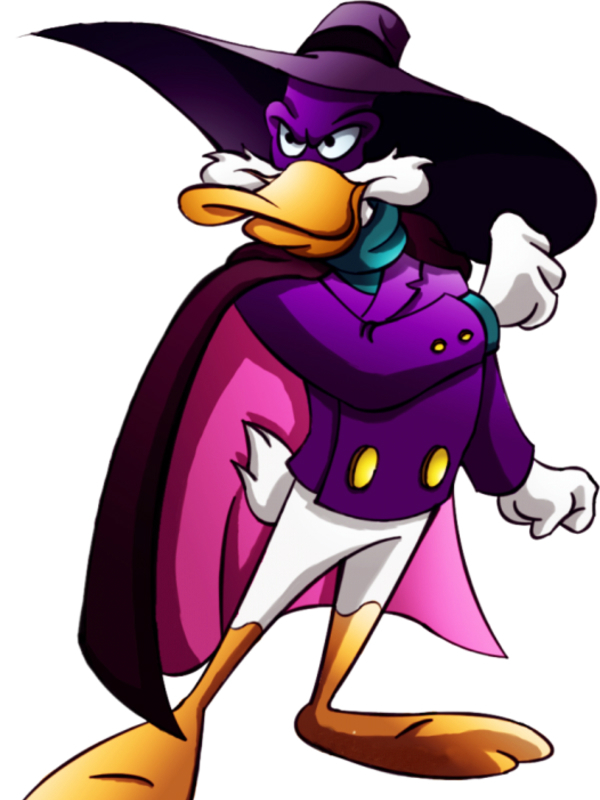 IV раунд
8 вопрос
Что потерял Питер Пен
 в доме у Венди?
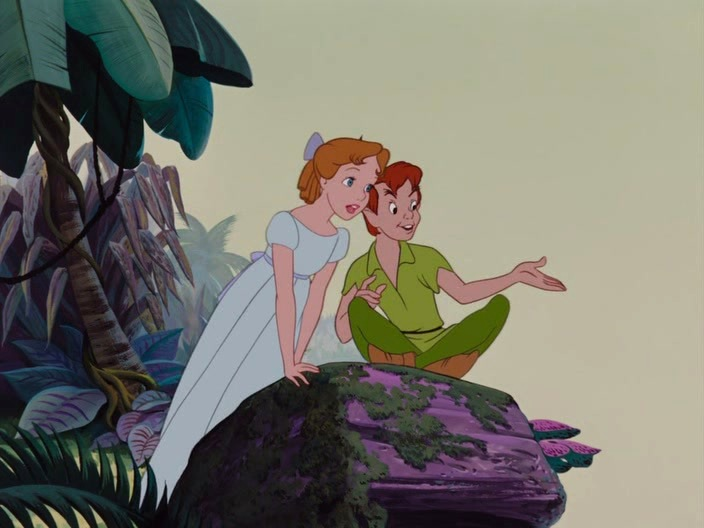 IV раунд
8 вопрос
Что потерял Питер Пен
 в доме у Венди?
Тень
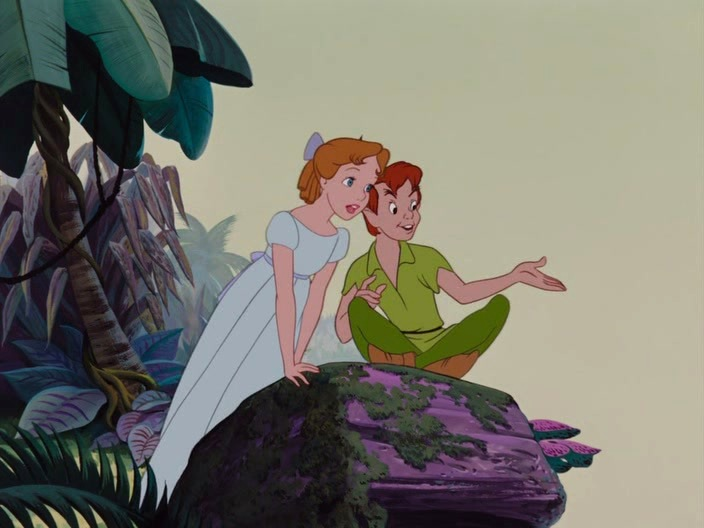 IV раунд
9 вопрос
Назовите породу собаки Маршала из “Щенячьего патруля”
IV раунд
9 вопрос
Назовите породу собаки Маршала из “Щенячьего патруля”
  Долматинец
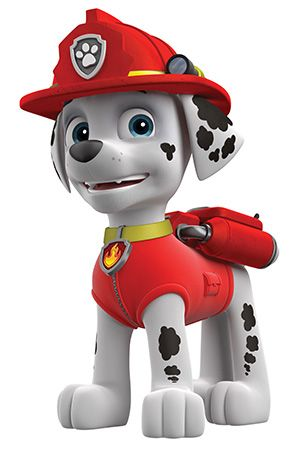 IV раунд
10 вопрос
Какую фразу постоянно повторял Кот Леопольд?
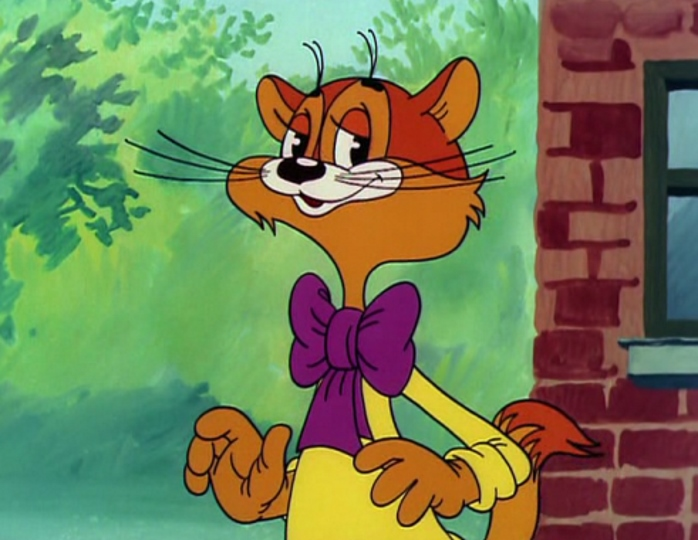 IV раунд
10 вопрос
Какую фразу постоянно повторял Кот Леопольд?
“Ребята, давайте жить дружно!”
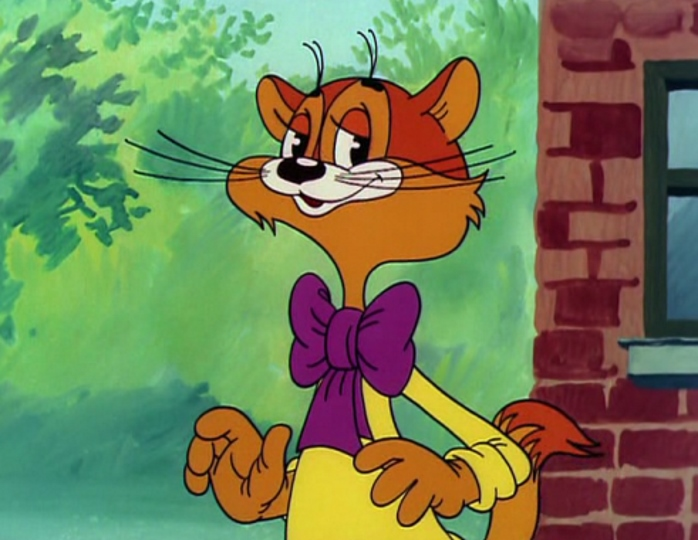